Картофель – двудольное растение
ДА
нет
Это корни
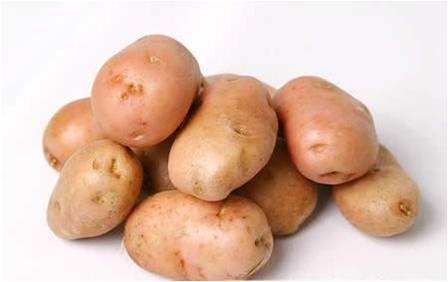 В цветке картофеля 5 тычинок
ДА
нет
ДА
нет
Это  клубни
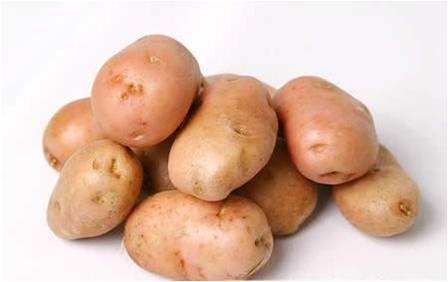 У картофеля плод  коробочка
Плод картофеля ягода
ДА
нет
ДА
нет
ДА
нет